GMT NEXT GEN TRANSIT PLANFARE ANALYSIS FINDINGS
Advisory Committee February 13, 2018
Presentation Contents
Existing Fare Structure
Fare Change Considerations and Methodology
Fare Free Considerations
Fare Structure Alternatives
Ridership and Revenue Impacts
Next Steps
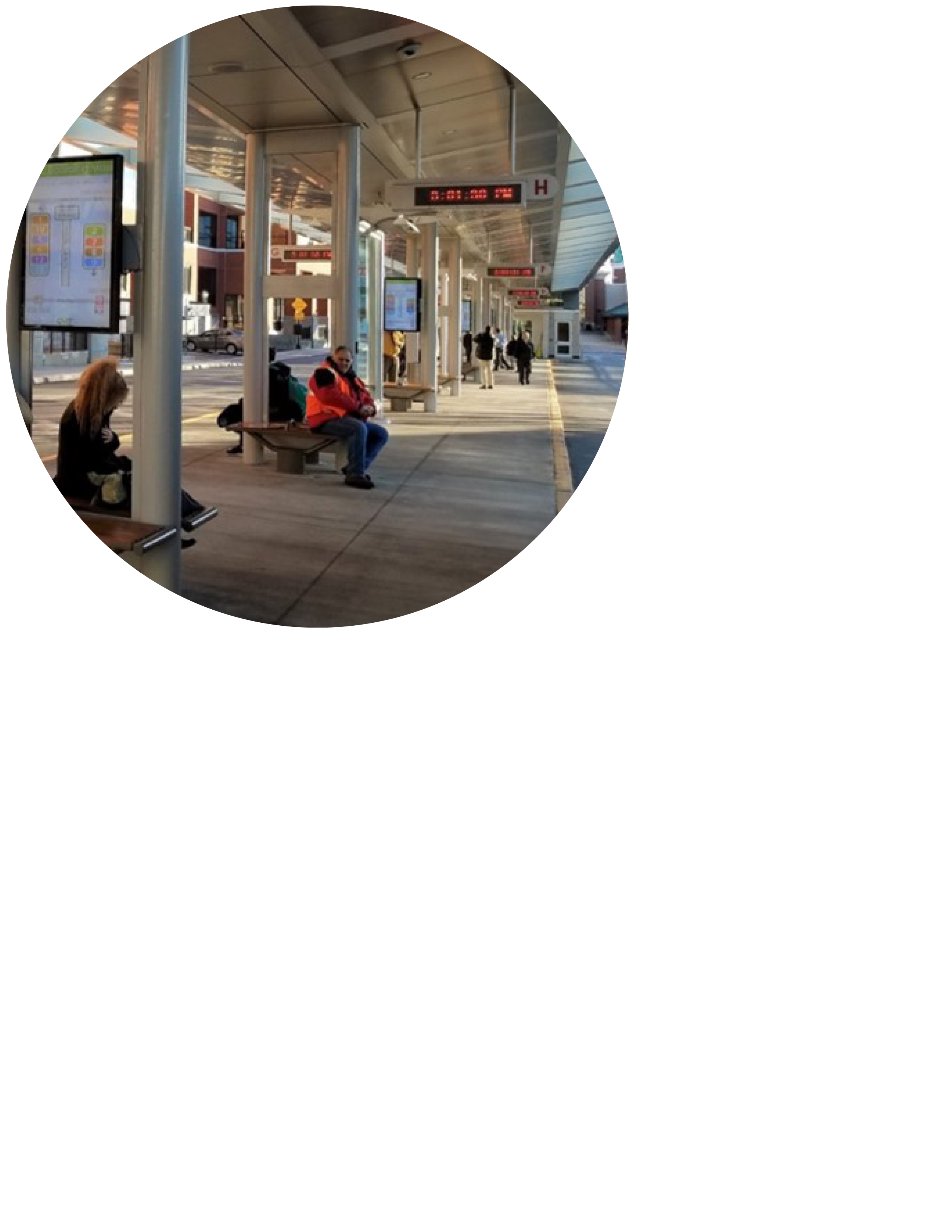 EXISTING FARE STRUCTURE
Existing GMT Fare Structure
Very inconsistent








Single ride discount fares generally 50% of regular fare
10-ride tickets generally 9 times the price of single ride fares
Existing GMT Fare Structure
Most defining feature is lack of consistency
Urban local fares range from free to $1.25
Rural local fares range from free to $1.00
Most free, one is 50¢, four are $1.00
Commuter fares range from 50¢ to $4
Differences based on where you live, the type of commuter service, and distance traveled
Fares essentially set by route rather than by route type
No clear reason why some riders pay more and some riders pay less
Barre to Hospital Hill (via BHH DR) = free
Montpelier to Hospital Hill = $1.00
Other Vermont Transit Fare Structures
GMT fares in the middle range of Vermont Transit Providers
Fare change Methodology
FARE ANALYSIS METHODOLOGY
Ridership impacts based on observed impacts at other transit systems
Used elasticities for changes with before and after fares that are greater than free
Used percentage increases and decreases in cases where fares are either now free or would be free
Fare change elasticities:  
A measure that relates percentage changes in fares to percentage changes in ridership
For example, and elasticity of -0.20 means that a 1% increase in fares would produce a 0.2% decrease in ridership
FARE ANALYSIS METHODOLOGY
Percent increases and decreases based on changes in adult cash fare
Percent changes in discount fares are slightly different but not meaningfull
Revenue estimates based on average fares
To include impacts of discount fares
For example, if one passenger pays a full fare of $1 and another pays a discount fare of 50¢, average fare is 75¢
Estimates of changes in total revenue based on
Changes in average fares
Increase or decrease in ridership
All changes determined on a route-by-route basis
Model 1
Average Elasticity in Service Area under 1 million people
Fare Model Elasticities
Developed a range of estimates:
Model A:  Uses a single elasticity that reflects overall impacts in service areas of less than 1 million residents
Model B:  Uses elasticities for different service types but that do not consider service area size
[Note:  Elasticities by service types for small urban areas not available]
Source:  (www.apta.com/resources/reportsandpublications/Documents/Pham_Linsalata_Fare_Elasticity_1991.pdf)
Fare free considerations
Fare-free Considerations:  where offered
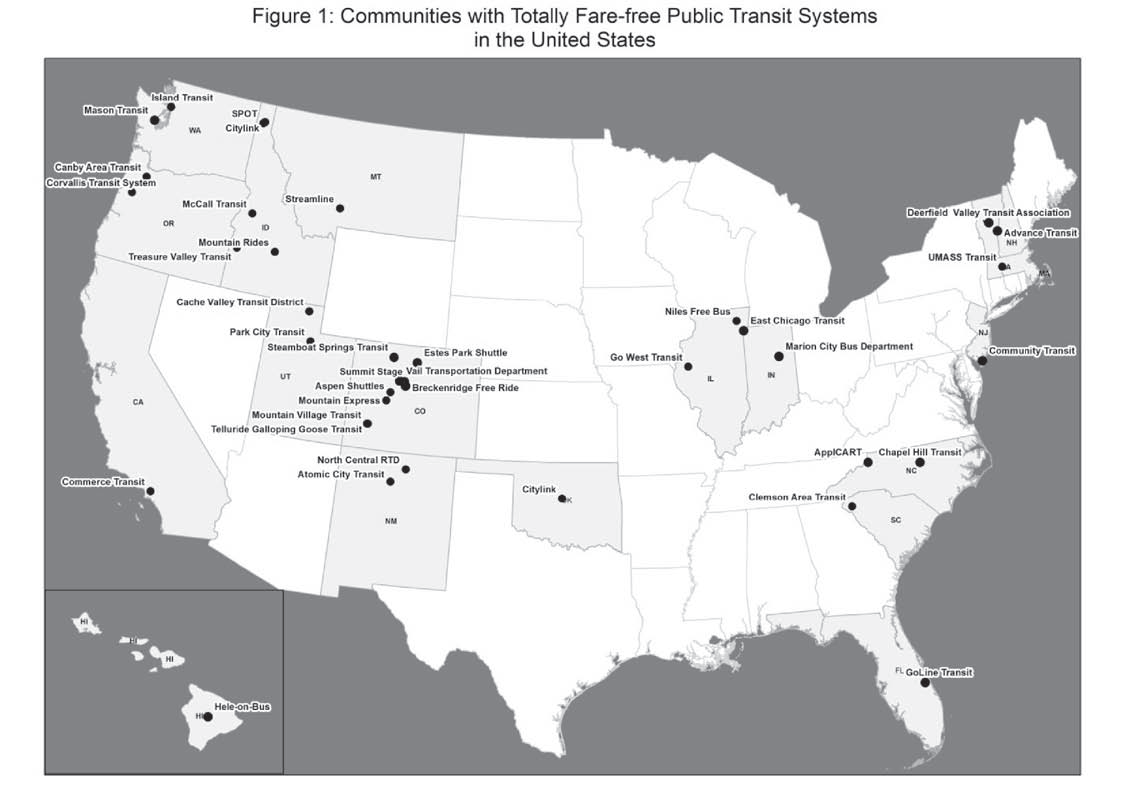 Fare free considerations:  market types
Existing fare free systems serve small/low ridership markets and/or specialty markets
What are the Largest Fare-free Systems?
All are small
GMT would be largest fare free system in US
How Much Has Ridership Increased?
Small urban and rural systems:  
32% (Lebanon, NH) to205% (Hawaii County)
University towns:
21% (Boone, NC) to 43% (Chapel Hill, NC & Corvallis, OR)
Free fare experiments:  
13% (SLC) to 86% (Topeka)
Typical:  
20% to 60% increase
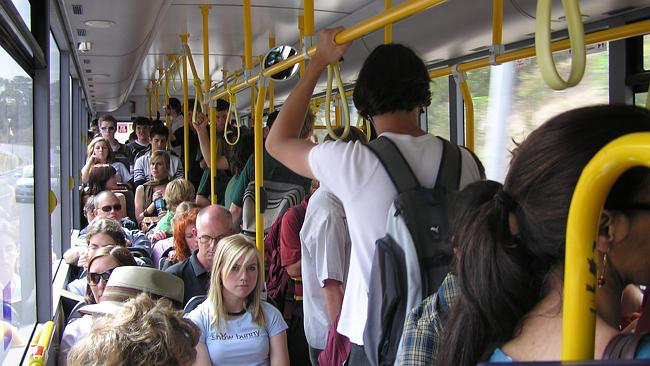 What are the Costs?
Loss of fare revenue
Reductions in costs
Cost of collecting fares
	     Most common reason for not charging                fares is that low ridership makes          fare collection not cost-effective 
Increases in costs
Cost to provide more service on routes that are now at or near capacity
Costs to purchase additional buses to provide more service
(These costs would be minimal for GMT)
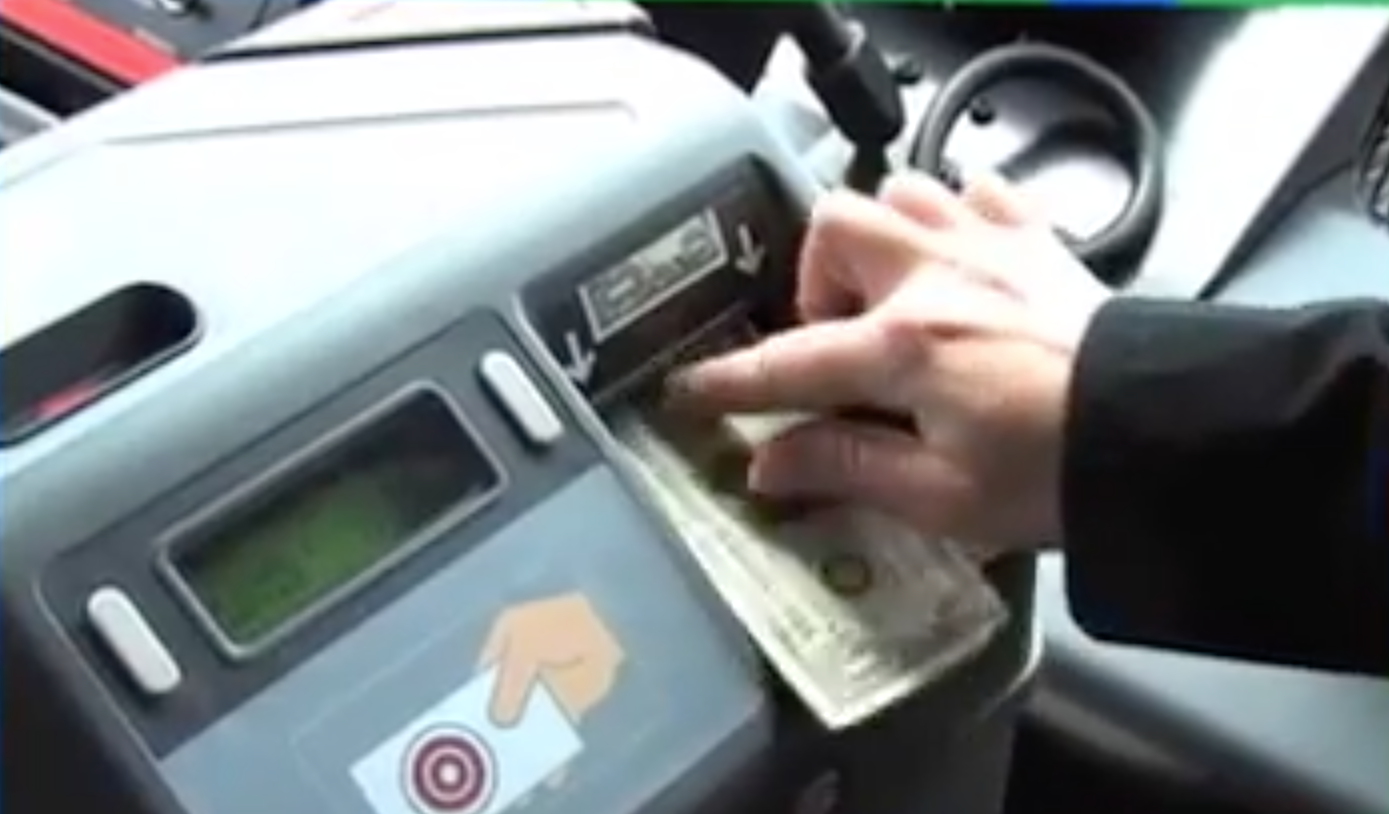 Fare structure alternatives
Fare Structure Alternatives
Alternatives developed by Advisory Committee:
Ridership and Revenue Impacts
Alternative A:  Ridership & Revenue Impacts
Major fare changes: Reduce Urban Local to $1 and LINK fares to $3
Ridership impact: +3 to 5% 
Annual revenue impact:  -$255,000
Alternative B:  Ridership and Revenue Impacts
Major fare changes: Fare-free on rural and seasonal routes
Ridership impact: -1.1 to -1.2%;  
Annual revenue impact:  $9,000 to $16,000
6
Alternative C:  Ridership & Revenue Impacts
Major fare changes: Urban Local fare to $1.50 and all Rural routes at $1.00
Ridership impact: -7 to -9%;  
Annual revenue impact:  $235,000 to $280,000
Alternative D:  Ridership & Revenue Impacts
Major fare changes: $0.50 Urban Local and Rural route fare, and $1 Commuter fare
Ridership impact: +22 to 34%  
Annual revenue impact:  -$619,000 to -$733,000
Alternative E:  Fare Free Ridership Increases
88% of ridership increases would be in Chittenden County
Note:  Figures represent annual ridership; assumes 60% increase on routes with $4 fares, 40% increase on routes with fares of $1 to $2, and 20% on routes with 50¢ fare.
Alternative E:  Ridership & Revenue Impacts
Fare changes: Fare-free
Ridership impact: +37%
Annual revenue impact:  -$2,364,000
Summary
Ridership:  Highest increases with Alternative E (fare free)
Revenue:  Lowest reduction with Alternative B (free Rural Local)
Next Steps
Address Fare change considerations
What are priorities?
Reduce fares
Improve service
How much fare revenue is needed to provide desired service?
If fares are reduced, can other revenue sources be found?
How important is consistency?
How many exceptions should be made and why?
Should riders in different areas pay different fares?
(Near universal practice is to set fares based on service type and to charge same fares in all areas)
These are all policy questions that have not yet been addressed